Почвообразование
Почвообразование как природный процесс
Факторы почвообразования
Геологический и биологический круговороты веществ
Основные почвообразовательные процессы
Почвообразовательный процесс – это особый природный процесс образования почв из горных пород, их развития и функционирования под воздействием факторов почвообразования.
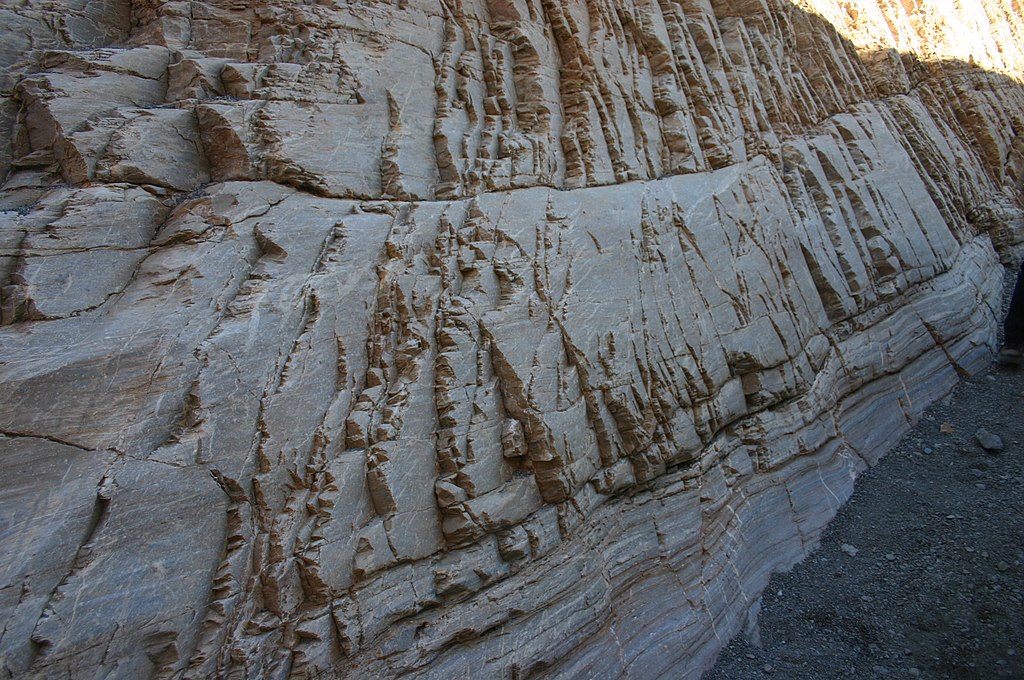 Специфичность почвообразования определяется набором особых почвенных признаков.
почва представляет собой систему генетических горизонтов 
почвенная масса приобретает особую организацию, формируется структура
 В почве формируются специфические новообразования
почвообразование начинает проявляться вслед за процессами выветривания.
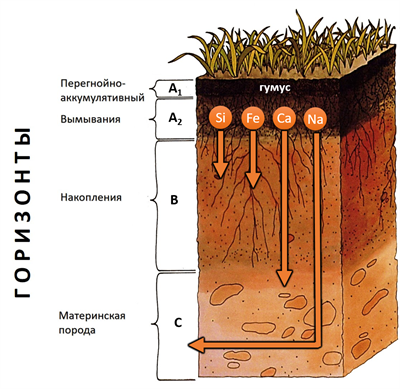 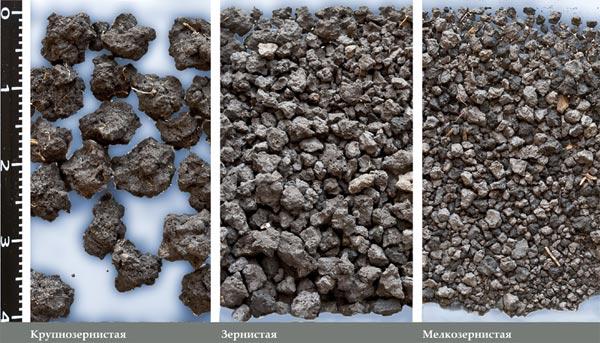 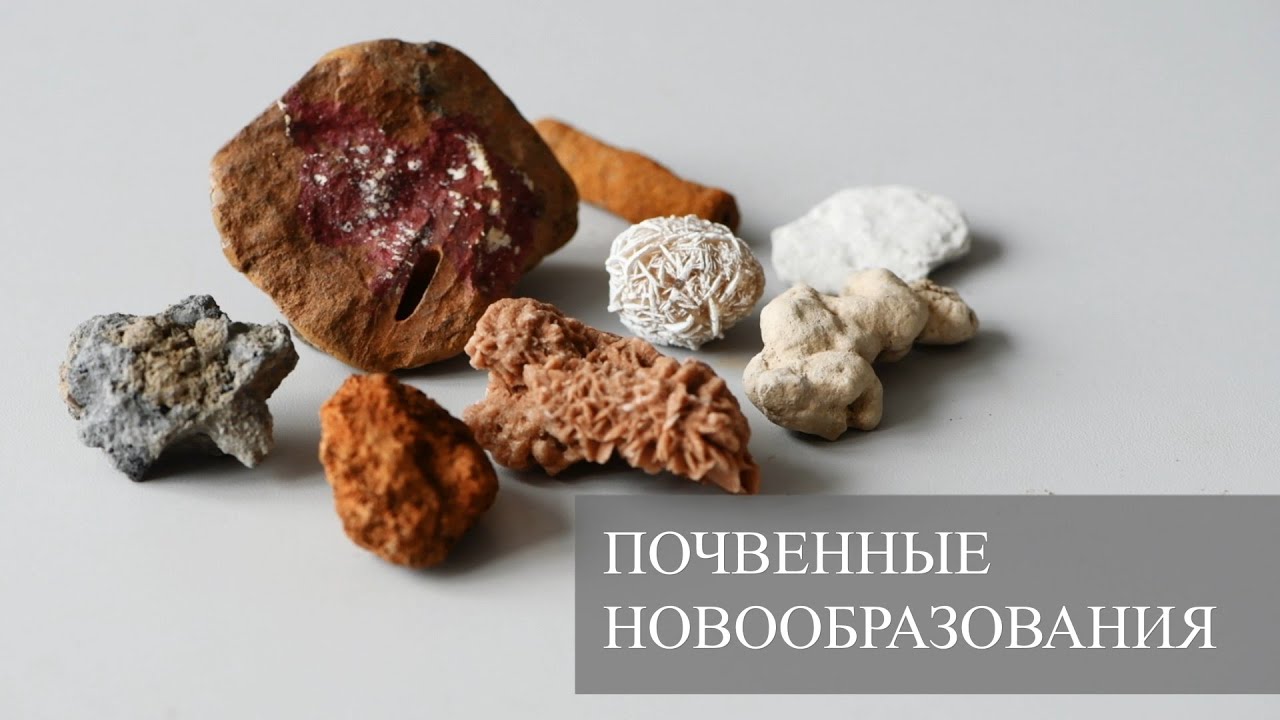 Выветривание горных пород
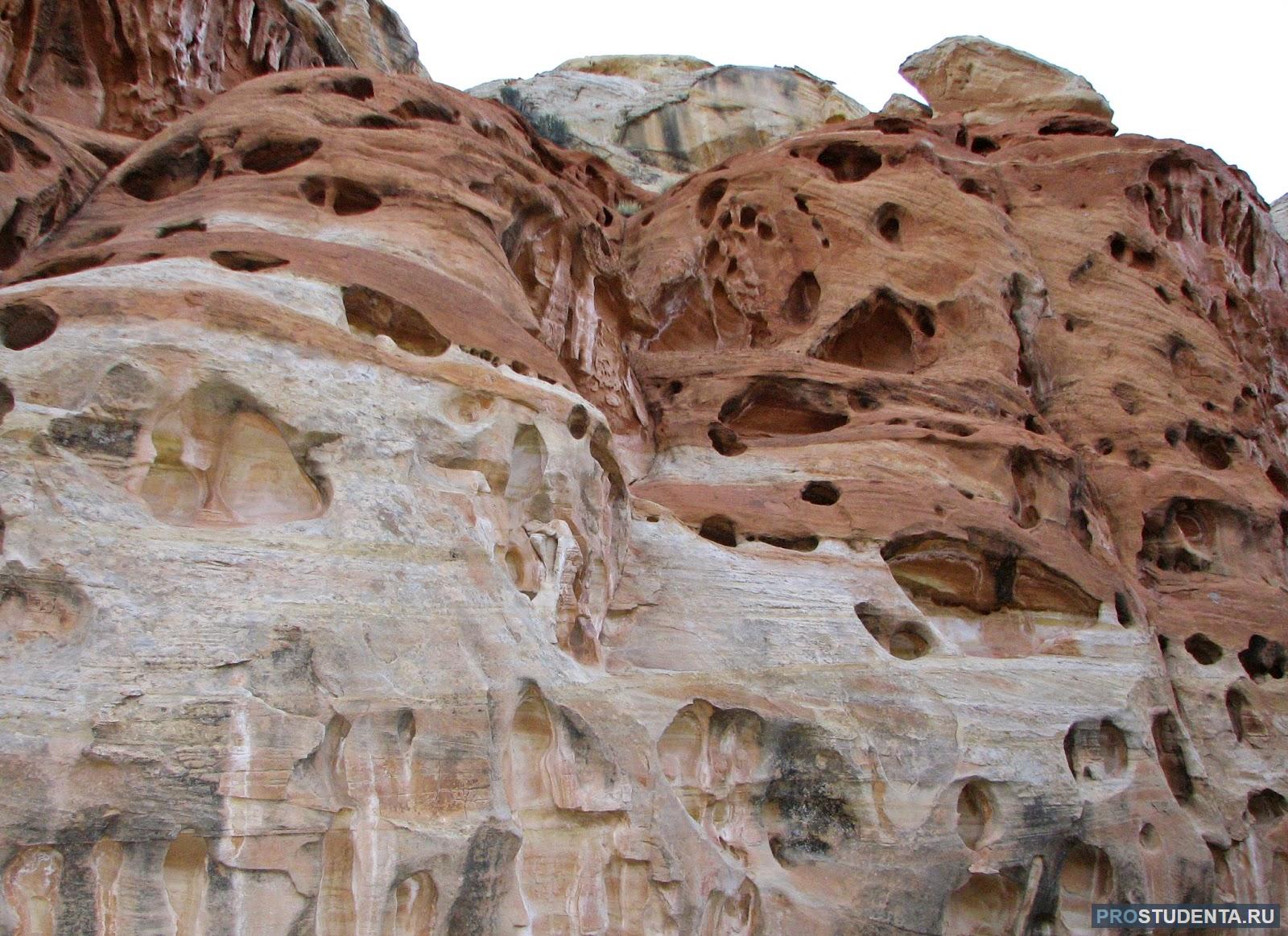 В процессе выветривания происходит:

дробление, разрыхление породы 
появляется пористость 
появляется водоемкость, воздухоемкость.
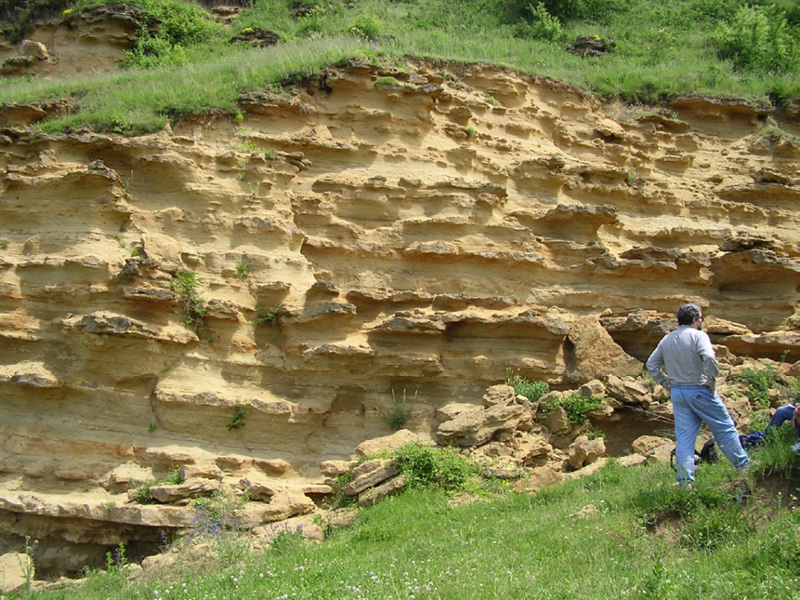 почвообразующий субстрат получает качественно новые свойства, главными из которых являются следующие:
1) в почве накапливается специфическое органическое вещество (гумус);
2) в почве накапливаются элементы, в том числе азот (в геологических отложениях азот не накапливается, а органического азота в породах вообще нет);
3) появляется специфическая организация почвенной массы (горизонтальное строение, формируется почвенная структура).

Благодаря этому почва приобретает такие качества, как водоудерживающая способность, формируется различное изменение свойств по вертикали и горизонтали.
Почвообразовательным процессом называется совокупность явлений превращения и передвижения веществ и энергии, протекающих в почвенной толще (по Роде А.А.).
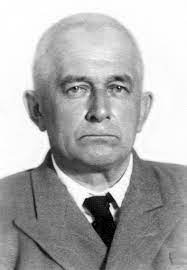 Роде Алексей Андреевич (1896 -1979) советский учёный, профессор, доктор сельскохозяйственных наук, один из создателей теоретического и практического направлений современного докучаевского почвоведения.
почвообразование определяют как сложный процесс взаимодействия малого биологического и большого геологического круговорота веществ и потоков энергии в пределах коры выветривания горных пород, ведущих к образованию почвы, ее развитию и эволюции. (В. А. Ковда, 1988).
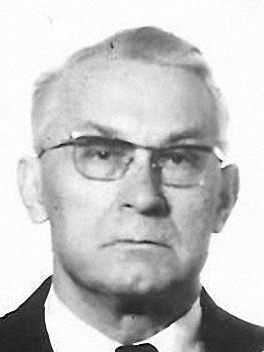 Ковда Виктор Абрамович (1904 -1991) - советский почвовед, член корреспондент Академии наук СССР (1953)
Важными слагаемыми почвообразовательного процесса являются:
превращение (трансформация) минеральной горной породы, из которой образуется почва; 
накопление в ней органических остатков и их постепенная трансформация; 
взаимодействие минеральных и органических веществ с образованием сложной системы органоминеральных соединений; 
накопление (аккумуляция) в верхней части почвы ряда элементов и, прежде всего элементов питания; 
передвижение продуктов почвообразования с током влаги в профиле формирующейся почв.
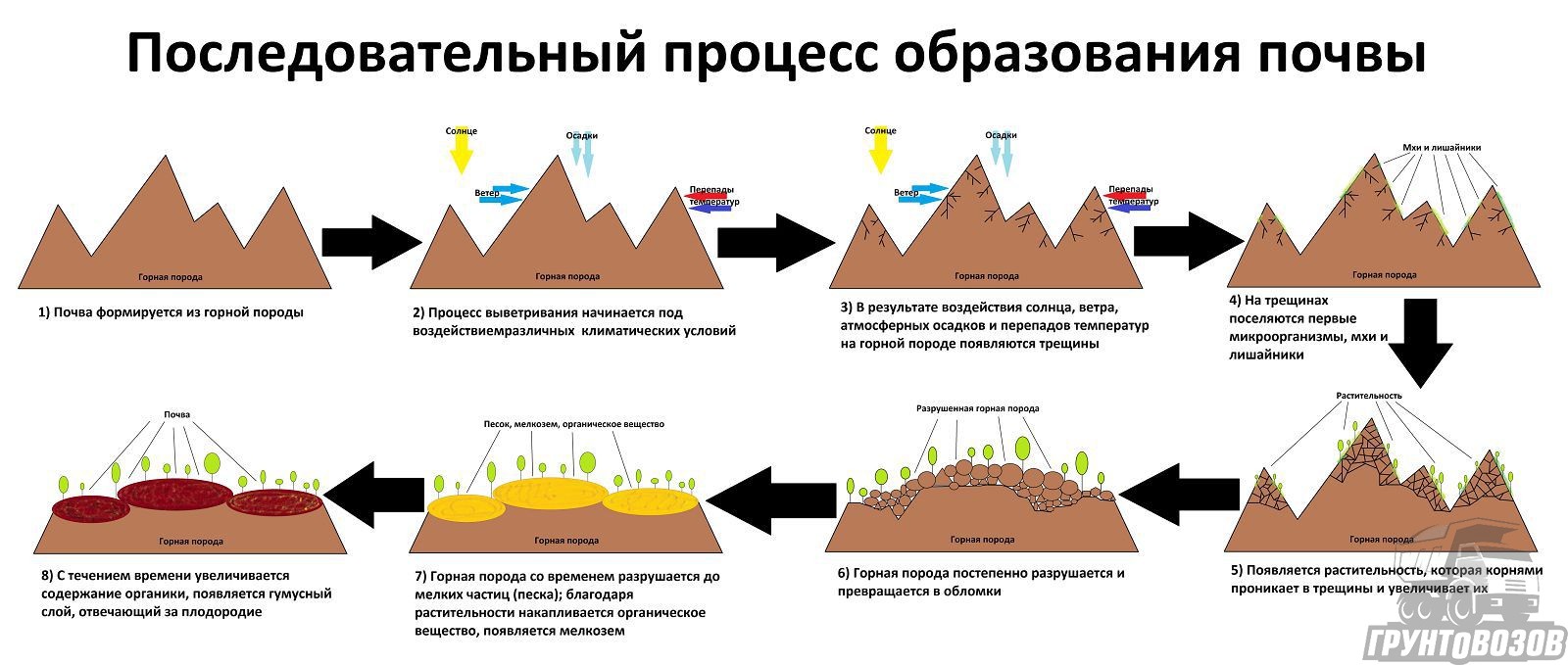 Под факторами почвообразования понимаются внешние по отношению к почве компоненты природной среды, под воздействием и при участии которых формируется почвенный покров земной поверхности.
основные факторы почвообразования: 
почвообразующие породы, 
климат, 
рельеф, 
живые организмы, 
хозяйственная деятельность человека 
время.
Почвообразующие породы
Она принимает прямое участие в развивающихся на ней процессах, обусловливая гранулометрический, минералогический и химический состав почв и влияя тем самым на физические, физико-химические, водно-воздушные свойства, тепловой, питательный и водный режимы почвы.
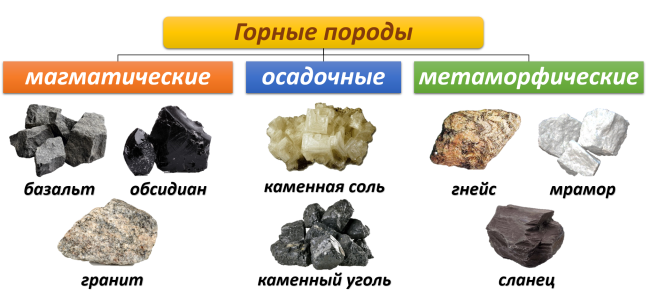 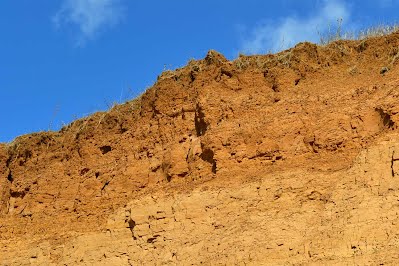 Элювий – продукты выветривания, остающиеся на месте их образования. Этот материал состоит из обломков разного размера. 

Делювий – это рыхлые продукты выветривания, переносимые временными незначительными водными потоками, стекающими вниз по склонам во время дождей и весеннего снеготаяния.
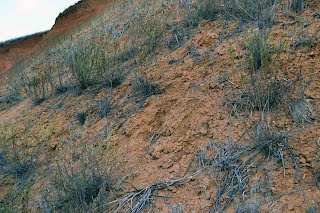 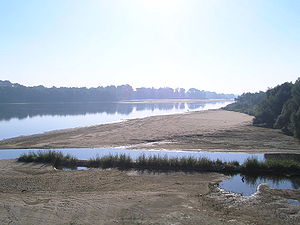 Аллювий – отложения речных постоянных водных потоков. 


Озерные отложения – сапропель, озерные илы, мергель. Болотные отложения состоят из торфа и болотногo ила.


Морские отложения встречаются в Прикаспийской низменности, на побережье северных морей.
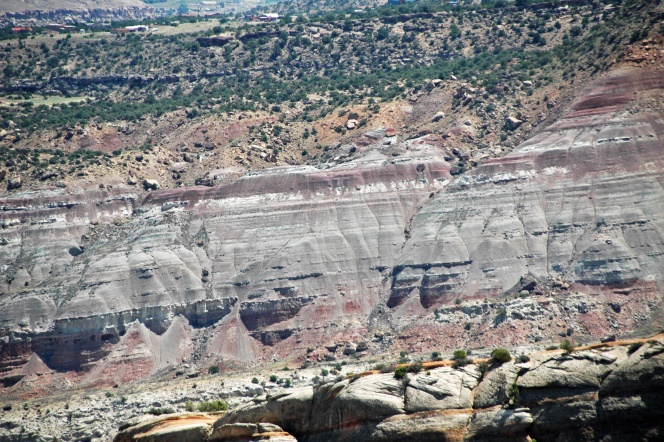 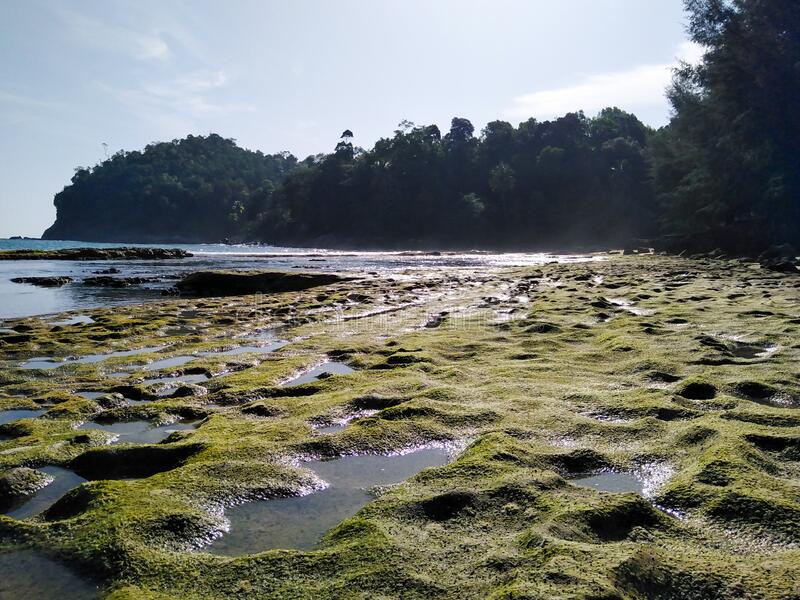 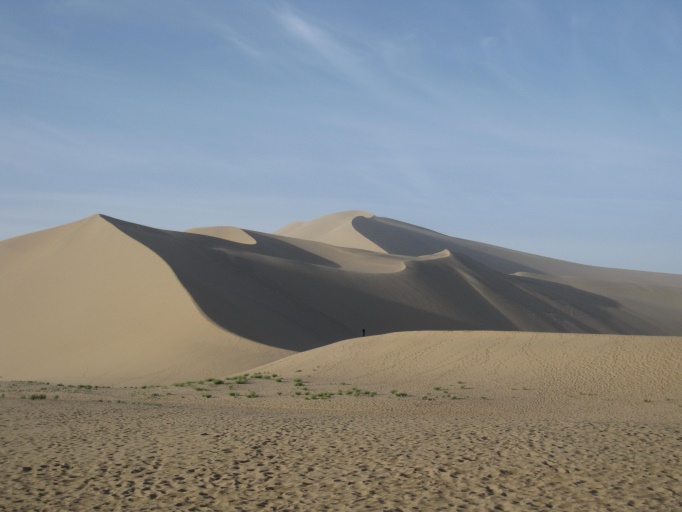 Эоловые отложения образуются при переносе и отложении песчаного материала ветром. 


ледниковые отложения, продукты выветривания различных пород, перемещенные и отложенные ледником. 
Для морены характерны неоднородный механический состав, завалуненность,красно-бурая, желто-бурая окраски.
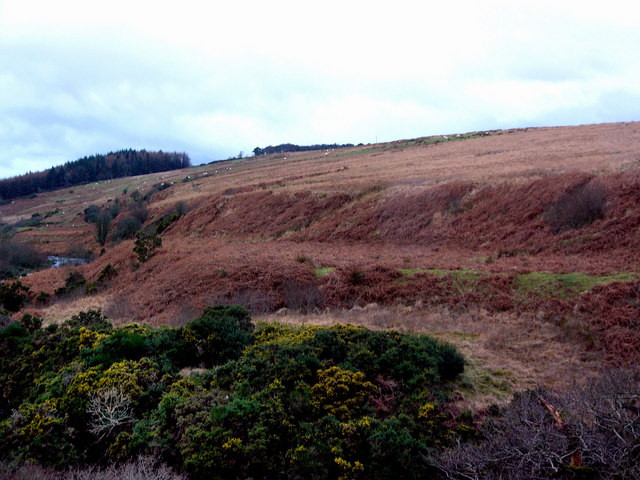 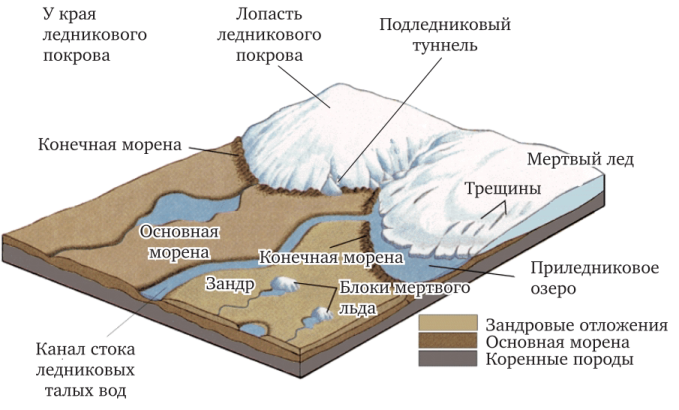 Водно-ледниковые отложения связаны с перемещением ледниковых потоков за краем ледника. 

Озерно-ледниковые являются отложениями мелководных приледниковых озер.
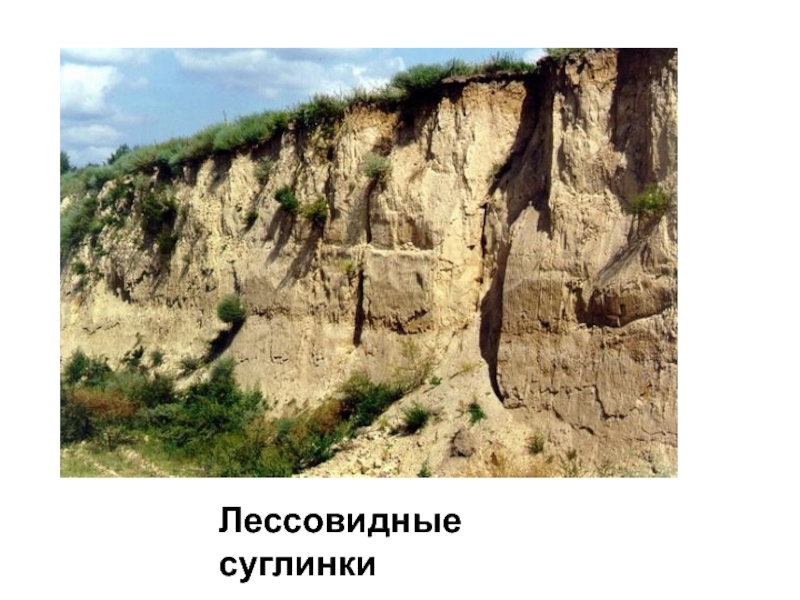 Лёссовидные суглинки и лёсс 
Для них характерны: 
палевая или буровато-палевая окраски
 карбонатность 
рыхлое сложение 
они богаты по химическому составу, чаще легкие суглинки
склонны к размыванию и образованию оврагов.
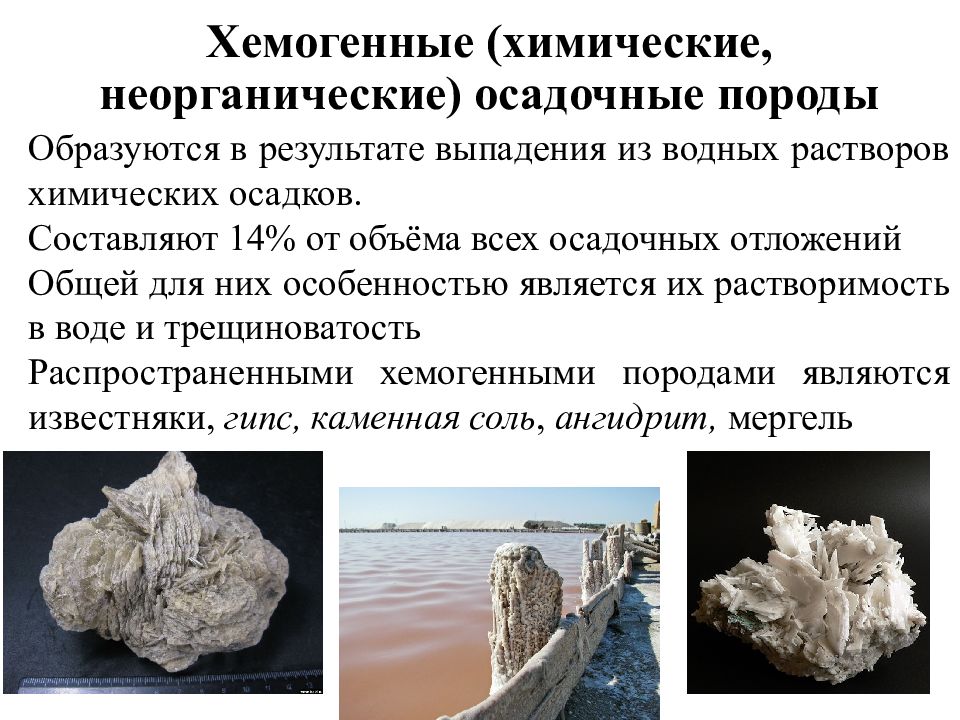 Органогенные породы состоят из продуктов жизнедеятельности животных и растений, а также из их неразложившихся остатков
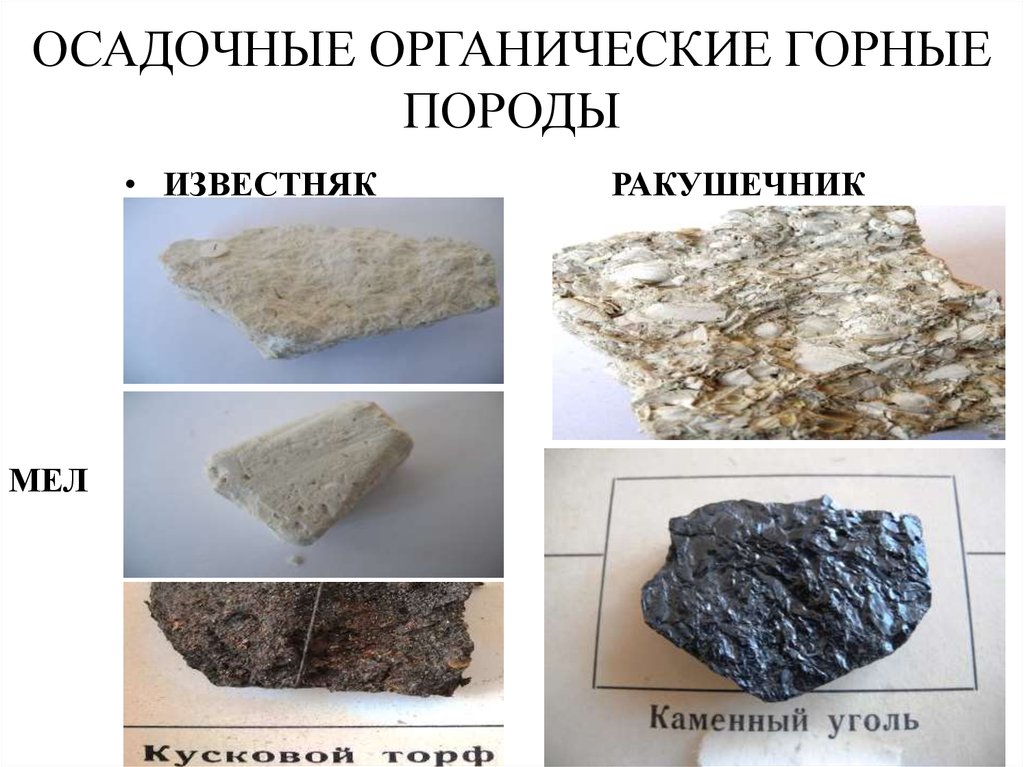 Почвообразующие породы
незасоленные
засоленные
некарбонатная
карбонатная
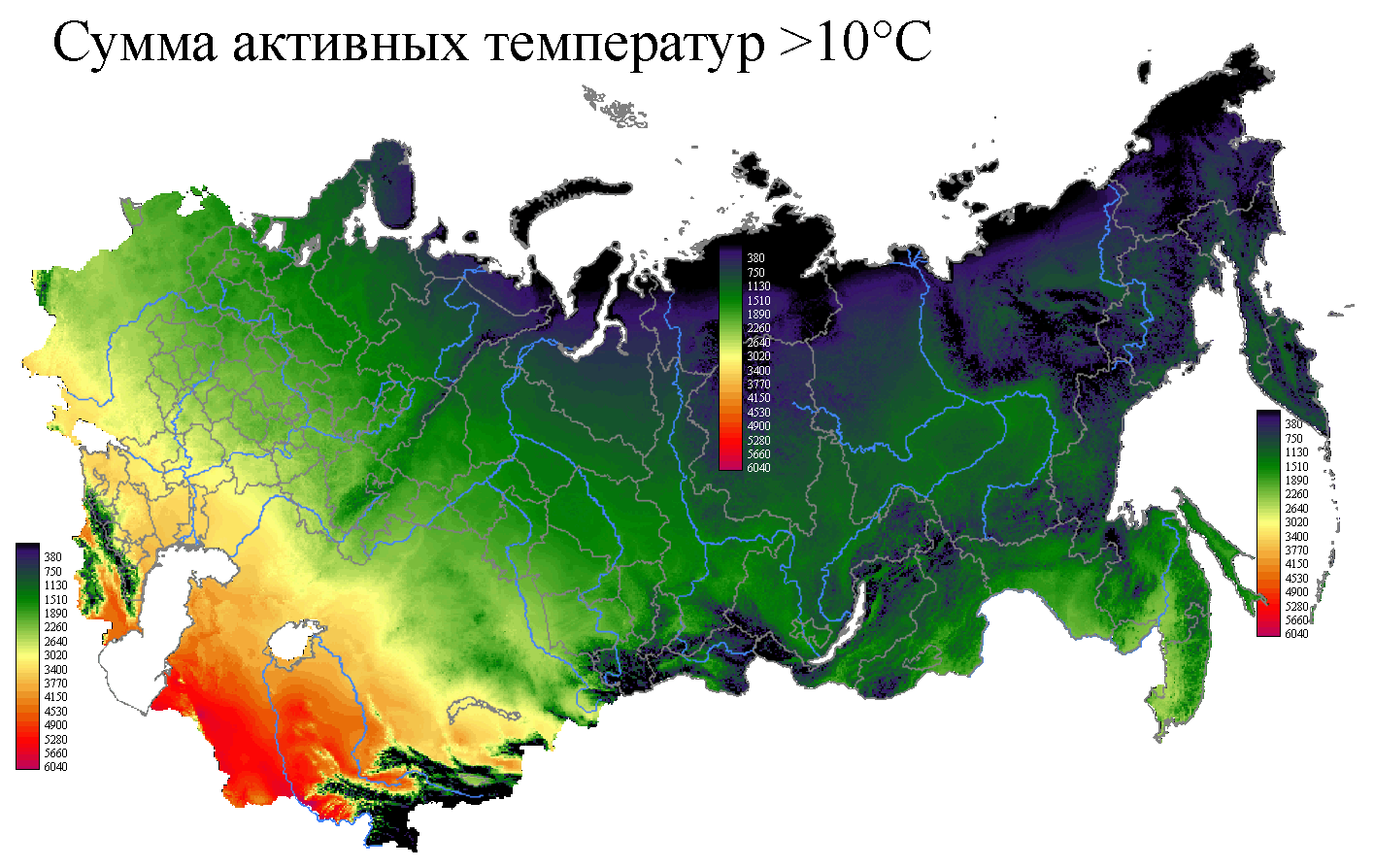 холодные полярные < 600о, 
холодно-умеренные – 600 – 2000, 
тепло-умеренные – 2000 – 3800, 
теплые субтропические – 3800 – 8000, 
жаркие тропические > 8000.
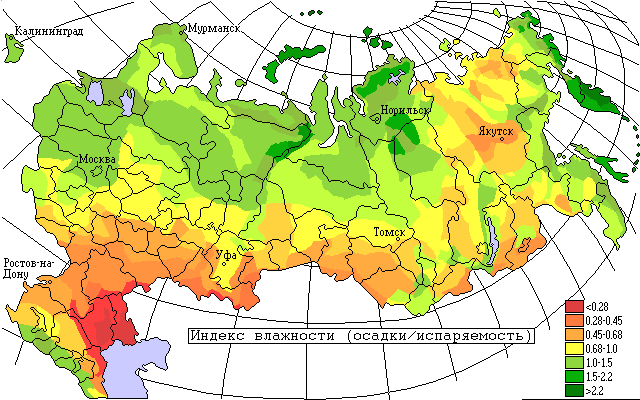 очень влажные – коэффициент увлажнения > 1,33, 
влажные  – 1,00 – 1,33, 
полувлажные – 0,55 – 1,00, 
полусухие – 0,33 – 0,55, 
сухие аридные – 0,12 – 0,33, 
очень сухие – < 0,12.
Влияние рельефа на почвообразовательный процесс главным образом косвенное, через перераспределение тепла и воды, которые поступают на поверхность суши. Значительное изменение высоты местности влечет за собой существенное изменение температурных условий и изменения в увлажнении.
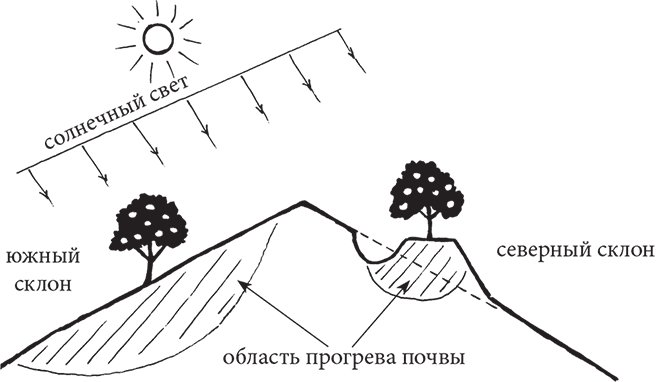 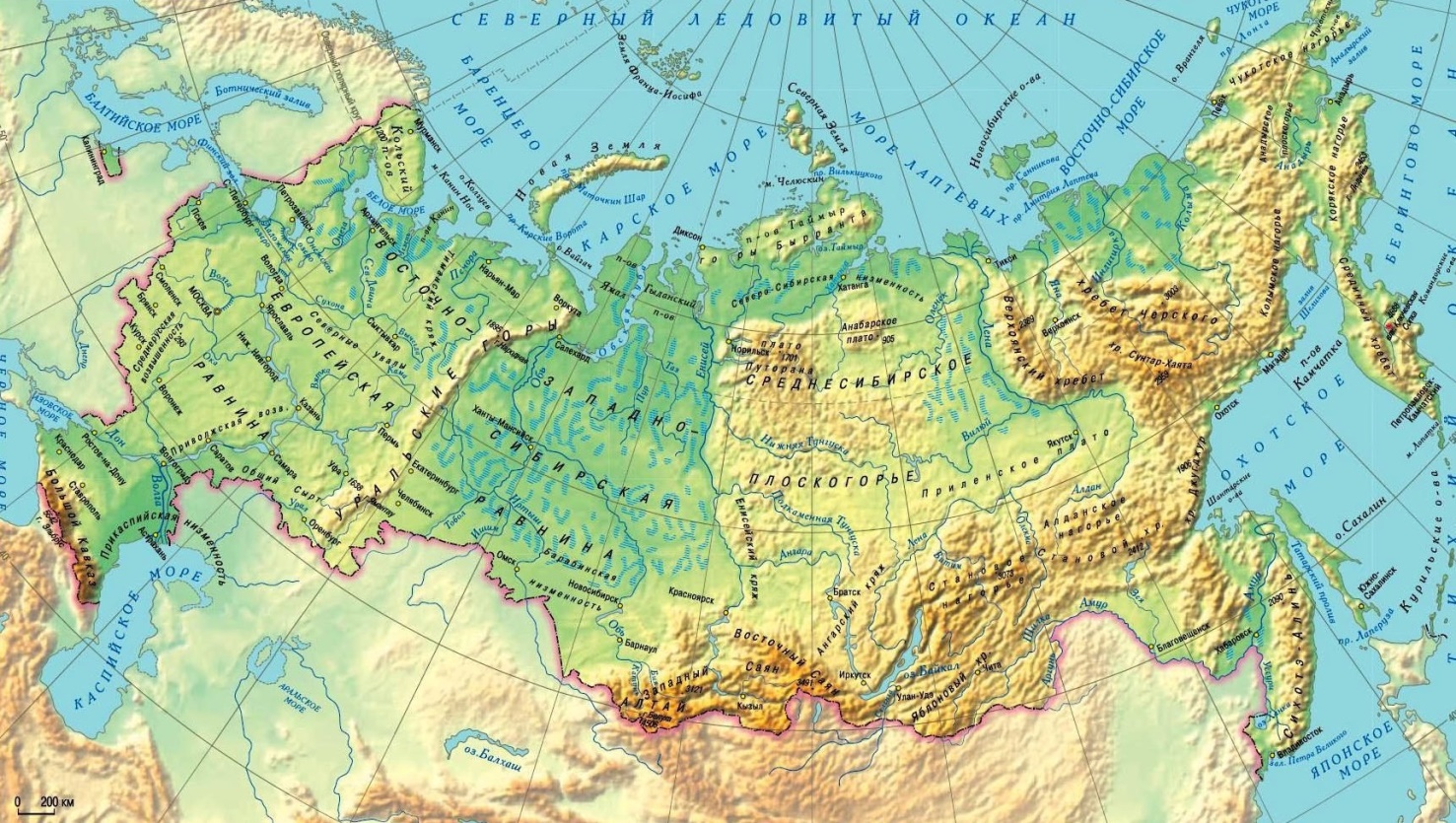 Ведущая роль в почвообразовании и формировании плодородия почв принадлежит растениям, микроорганизмам и животным.
После завершения жизненного цикла растений часть биомассы в виде корневых остатков и наземного опада ежегодно возвращается в почву. 

В верхних горизонтах идут процессы трансформации органического вещества и накапливаются элементы питания, развивается почвенный профиль и формируется почвенное плодородие.
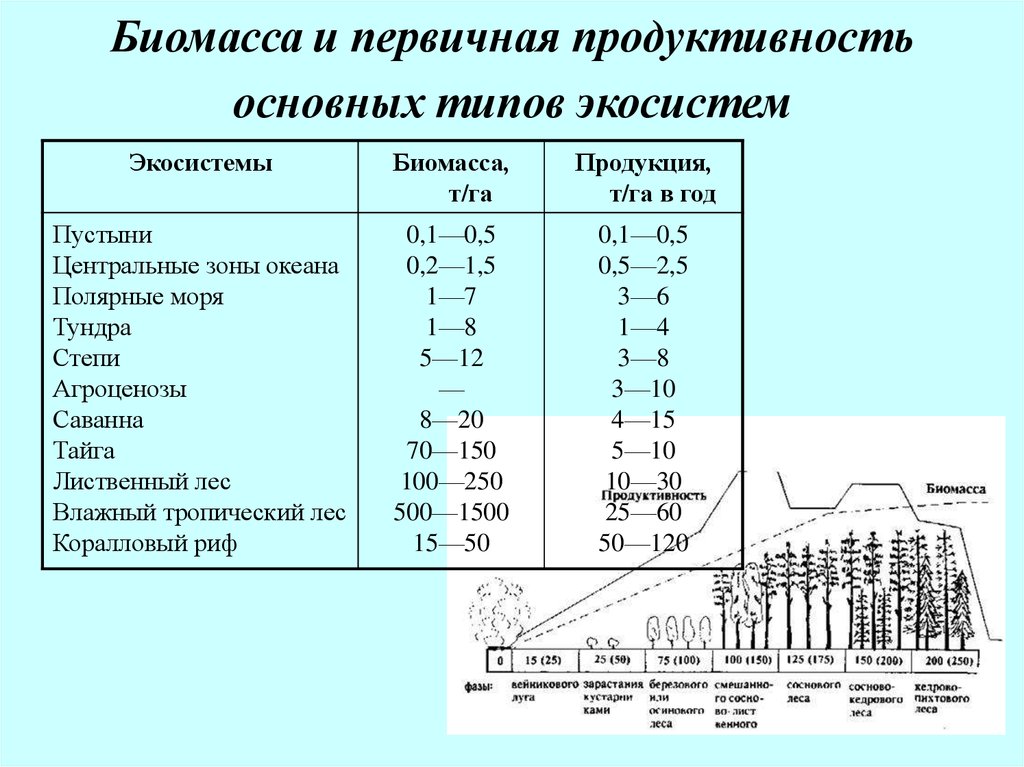 1. Хвойный лес - подзолообразование. 
почвы: высокая кислотность, малой гумусность, ненасыщенность основаниями, низкое содержанием питательных элементов, пониженная биологическая активность и низким уровнем плодородия (подзолистые, дерново-подзолистые почвы). 

2. Травянистая растительность – дерновый процесс. 
 почвы: высокое содержание гумуса, насыщенные кальцием, с нейтральной или близкой к нейтральной реакцией среды, богатые питательными веществами, высокое естественное плодородие (черноземы, дерновые и различные луговые почвы). 

3. Смешанные и широколиственные леса - серые лесные или бурые лесные почвы с менее кислой реакцией, возрастает степень насыщенности основаниями, повышается содержание азота, увеличивается плодородие.
Существенную роль в почвообразовании играет многочисленная и разнообразная почвенная фауна.
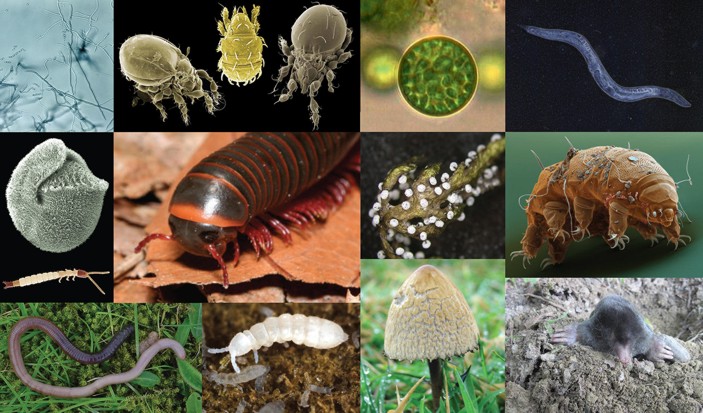 Биомасса грибов и бактерий в пахотном слое составляет 3 – 5 т/га, 
численность бактерий достигает 5 – 8 млрд. КОЕ/г почвы, 
актиномицетов – десятки миллионов в грамме почвы, 
длина грибных гиф – до 1000 м/га
Возраст почв имеет большое значение в их эволюции
Абсолютный возраст – это время, прошедшее от начала формирования почвы до стадии ее развития. 
Наиболее древние – это почвы южных широт (Южной Америки, Юго-Восточной Азии – 2 – 30 млн. лет), 
более молодые – средних и северных широт (10 тыс. лет), 
самыми молодыми являются почвы на аллювиальных отложениях по берегам рек, на отмелях. 
Относительный возраст характеризует различия в скорости почвообразования почв одной территории с одинаковым абсолютным возрастом в зависимости от рельефа и характера материнских пород, от целенаправленного воздействия антропогенного фактора.
Производственная деятельность человека
механическая обработка тяжелыми сельскохозяйственными машинами
внесение органических и минеральных удобрений, средств защиты растений, 
осушение и орошение, 
техногенные нарушения 
изменение водного, воздушного, пищевого режима обрабатываемых почв. 

Если же производственная деятельность осуществляется без учета условий развития и свойств почв, то возникают такие отрицательные последствия, как засоление, эрозия, заболачивание, загрязнение, дегумификация почв
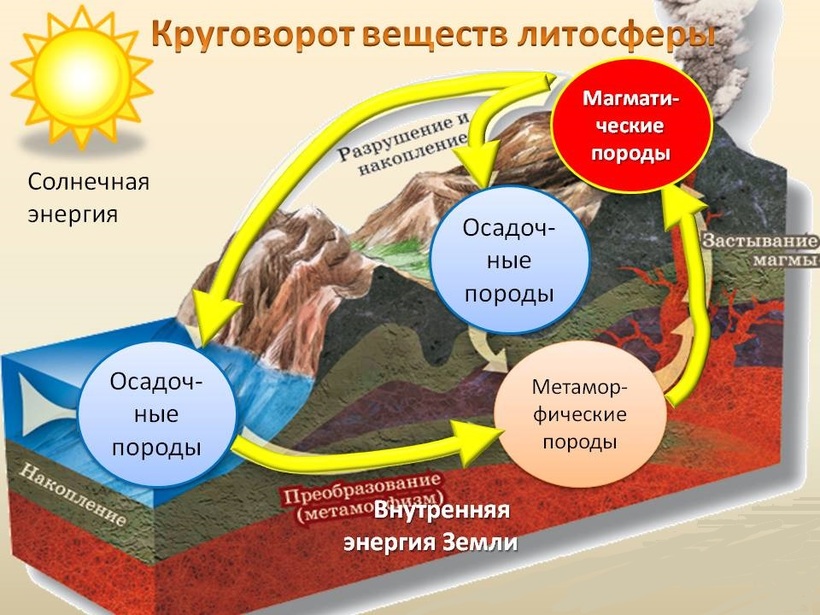 Процесс механического разрушения и химического изменения горных пород и составляющих их минералов под воздействием атмосферы, гидросферы и биосферы называется выветриванием
Физическое выветривание – это механическое разрушение горных пород на обломки различной величины без изменения химического состава образующих их минералов. Главный фактор физического выветривания — колебание суточных и сезонных температур, действие замерзающей воды, ветра. 
Химическое выветривание приводит к образованию новых соединений и минералов, отличающихся по химическому составу от минералов первичных. Факторы этого вида выветривания – вода с растворенными в ней солями и углекислым газом, а также кислород воздуха. Химическое выветривание включает следующие процессы: растворение, гидролиз, гидратацию, окисление. 
Биологическое выветривание – это механическое разрушение и химическое изменение горных пород под воздействием живых организмов и продуктов их жизнедеятельности. Этот вид выветривания связан с почвообразованием.
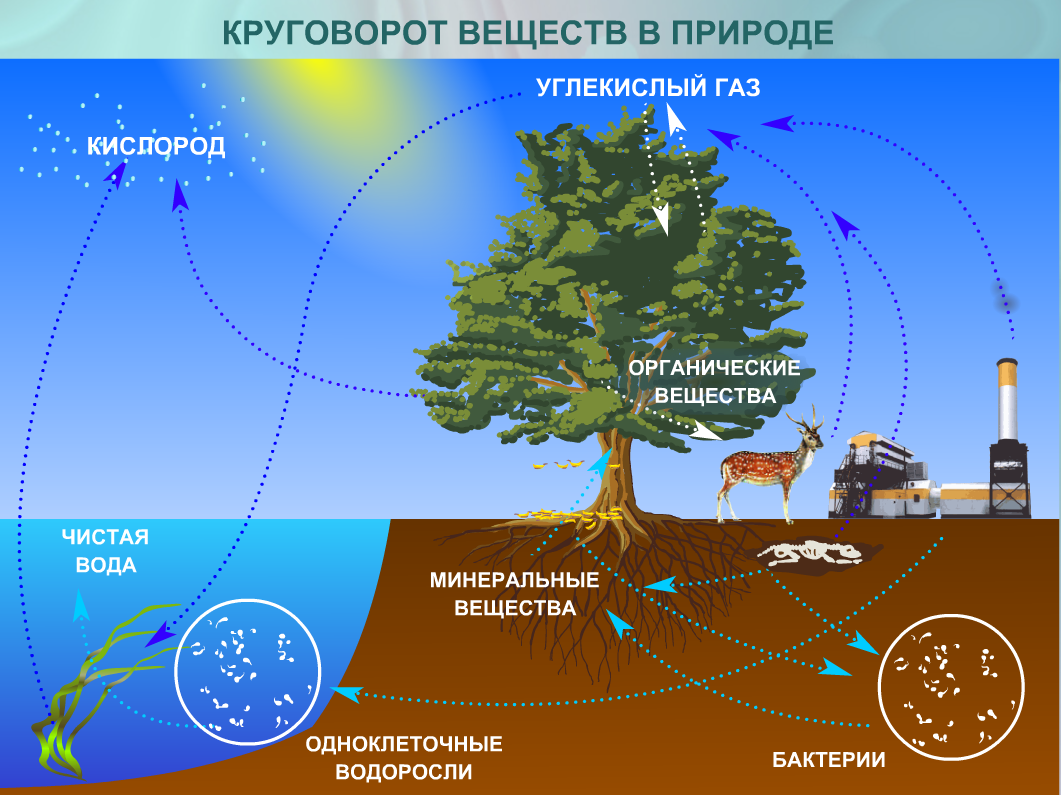